La señora de los cuatro trajes
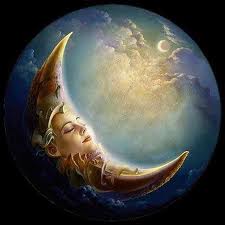 Cuando el ardiente Sol va  ocultando su
resplandecencia, va más allá del horizonte su
majestuosidad de sus dorados rayos va perdiendo
su riqueza lentamente y transformándose en las
oscuras sombras, perfiladas por una leve luz
plateada.
En ese instante cuando la noche cae lentamente y
las criaturas del  bosque empiezan a desadornarse
para ser fieles
servidores, elevan la mirada hacia su señora, la
Luna aquella cortesana que desde su altar enseña
el gobierno de su reino, el mando de la noche y del
secreto.

El hombre sigue enamorado de la Luna, símbolo de
la verdadera particularidad femenina, ya que es el
único cuerpo celeste al que el ser humano ha
podido llegar.
Además es el satélite natural de nuestro planeta.
Si el  único  satélite natural que tiene la Tierra
es la Luna y el quinto satélite más grande del
Sistema Solar.
La Luna es el satélite  de mayor tamaño del
Sistema Solar, en relación al tamaño de su
planeta  un cuarto del diámetro de la Tierra y
1/81 de su masa y el segundo satélite más denso
después de Ío (es el satélite galileano), más
cercano a Júpiter.
La superficie de la Luna es menos de un décimo de
la de la Tierra.
La Luna gira alrededor de su  propio eje
movimiento denominado rotación,
aproximadamente tarda en hacer este movimiento
27días, 7 horas, 43 minutos y11,6 segundos (mes
sidéreo) y se traslada alrededor de la Tierra, en el
mismo intervalo de tiempo, es decir que su periodo
de  rotación es igual al de traslación, de ahí es que
siempre nos muestra la misma cara. 
 El movimiento de  traslación se realiza alrededor
del Sol, acompañando a la Tierra.
Aparte de esos movimientos, la Luna presenta, otro
movimiento más llamado revolución relativa.

El movimiento de revolución se  realiza alrededor de la Tierra y lo hace en 29 días y medio (mes sinódico), período en el cual empieza a repetirse las fases lunares.
Las fases de la Luna
La Luna es un cuerpo opaco, que resplandece al
irradiar la luz del Sol.
A medida que  gira en su órbita alrededor de la
Tierra, muestra la misma cara hacia nuestro
planeta, por lo tanto, solo puede apreciarse la
parte del hemisferio,  que se encuentre iluminado
en ese momento.
Las fases de la Luna se originan como
consecuencia del cambio de las posiciones relativas
de la Tierra, la Luna y el Sol.
Se puede decir sin temor a equivocarse que el
movimiento de traslación de la Luna en torno a la
Tierra da origen a las diversas fases de la Luna.
Siempre se ha  estudiado las cuatro fases de la
Luna que son Luna Nueva, Cuarto Creciente, Luna
Llena, y finalmente Cuarto Menguante.
Luna Nueva o novilunio es cuando la Luna se
encuentra en conjunción, entre la Tierra y el Sol, en
la cual su lado oscuro mira directamente hacia la
Tierra, por lo tanto no la podemos percibir. 

A la Luna Nueva o novilunio, también se le llama
Luna Nueva Astronómica o Luna Negra.
Cuarto Creciente aquí la Luna, la Tierra y el Sol
establecen un ángulo recto lo que se puede observar
en el cielo la mitad de la Luna.
Luna Llena o plenilunio ocurre cuando la Tierra se
ubica entre el Sol y la Luna, está recoge los rayos
del Sol en su cara visible por lo que se puede
observar completa.
Cuarto Menguante sucede cuando los tres cuerpos
vuelven a formar un ángulo recto, por lo que se
puede observar en el cielo la otra mitad de la cara
de la Luna. 
Esta fase se produce después de la Luna Llena y
antes de la Luna Nueva.
Al igual que el Cuarto Creciente tiene forma de
semicírculo pero en este caso en espacio
decreciente.

La Luna al igual que todos los astros sale por el
punto cardinal Este y se oculta por el Oeste, esto se
debe a que la Tierra gira constantemente hacia el
Este.
La Luna sale  cada día 50 minutos más tarde una 
de otra, esto sucede porque la Luna se encuentra
muy cerca a nuestro planeta y se mueve todo el
tiempo alrededor  de la Tierra.
La Luna es el único satélite natural de la Tierra.
La Luna no posee atmósfera ni agua.
Cuando la Luna está en el punto más distante de
su órbita, se dice que se encuentra en su apogeo,
mientras que cuando la Luna está  más cercana a
su órbita se dice que se encuentra en el perigeo.
Apogeo es el punto de una órbita elíptica alrededor
de la Tierra, en el que el cuerpo se encuentra más
alejado del centro de está.
La órbita de la Luna no siempre la misma, debido
a que la atracción  del Sol la cambia ligeramente.
La Luna no se encuentra a la misma distancia de la
Tierra.
La Luna tiene tres períodos que son mes Sinódico
(Luna Nueva a Luna Nueva), mes Diacrónico (de
nodo a nodo) y mes Anomalístico (perigeo a perigeo)
Cada mes la Luna regresa al perigeo, en donde se
observa a la Luna más grande, brillante y parece
que se mueve más rápido en su órbita.
La Luna tiene cráteres, cadenas de montañas,
llanuras o mares, fisuras lunares, y radio, entre
otros.
El cráter mayor de la Luna se llama Bailly, el mar
más grande es el Mare Imbriun, las montañas más
altas, en las cordilleras Leibniz y Doerfel.

Del origen de los cráteres, se ha discutido durante
mucho tiempo, las investigaciones realizadas han
demostrado y que la mayor parte de los cráteres
lunares se constituyeron por impactos de meteoritos
que viajaban a grandes velocidades o de pequeños
asteroides.
Cuando la Luna, la Tierra y el Sol se disponen a
formar una línea recta, se originan sombras de tal
manera que la Tierra cae sobre la Luna  o al revés
y provocan los fenómenos llamados eclipses.
La Luna es el astro más brillante  en el cielo
nocturno, a pesar de que brilla por los reflejos que
recibe del Sol, porque la Luna carece de luz propia.
La Luna no tiene vida de ningún tipo.
La Luna nos enseña sus fases cambiantes a
medida que se vaya moviéndose,  en su órbita
alrededor de la Tierra.

http://www.youtube.com/watch?v=fVse-qD6RbU&feature=related